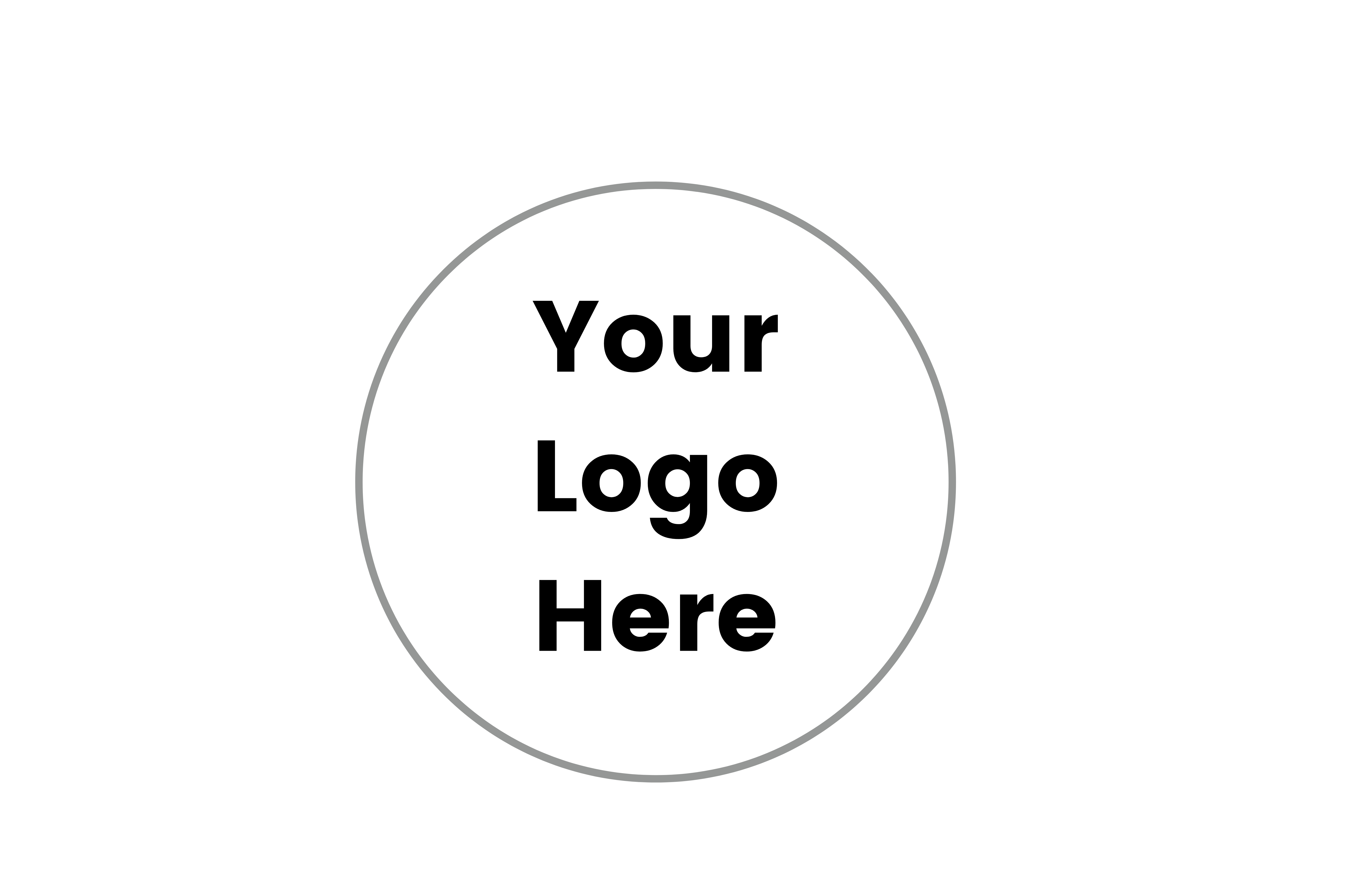 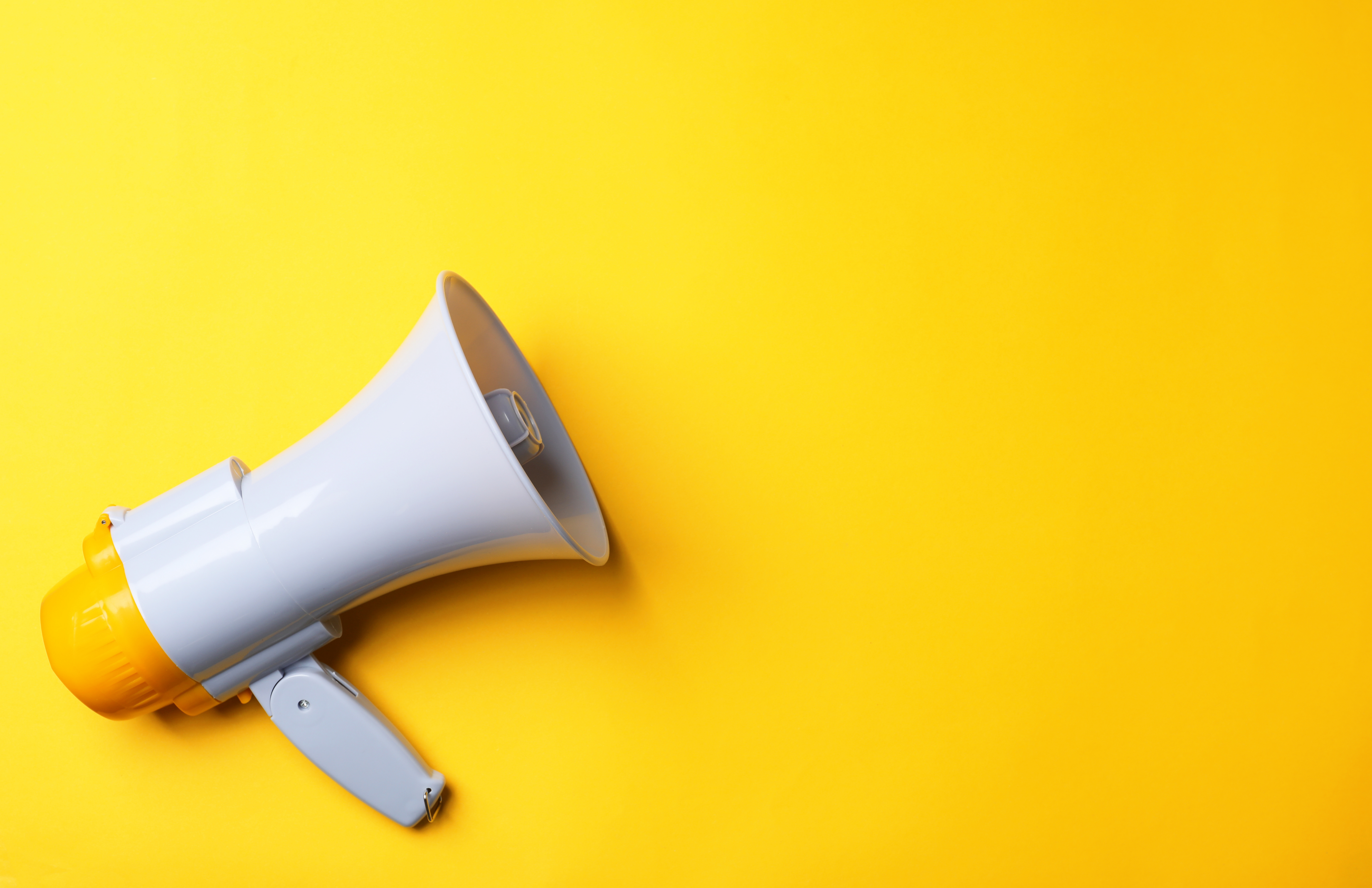 Do you hear that?
Those are options knocking at your door.
The COVID-19 pandemic has affected everyone in some way or another. It has led to people losing their jobs and has caused a lot of financial stress.  

It can be scary and it can be unnerving. But there are options available for you.
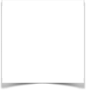 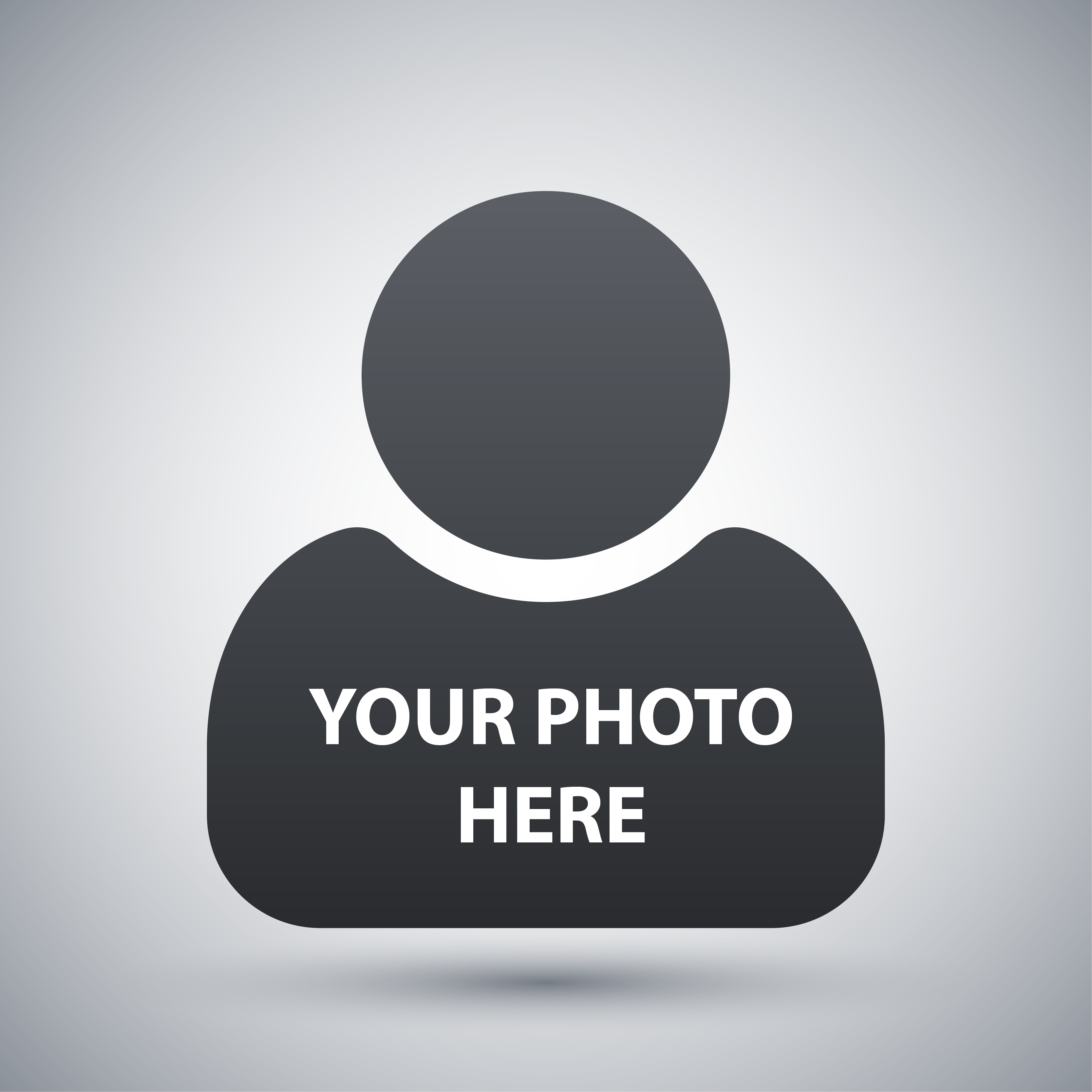 I’m here for you. 
Not for me.
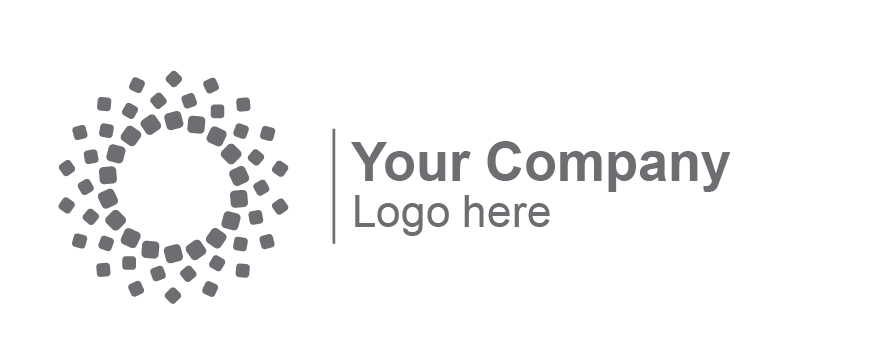 Name Here
Address
Email Address
Web Address
I have years of experience that have allowed me to develop specific programs that are designed to get you through those tricky and unknown financial situations. It might be for a loan modification or it might be negotiating a short-sale. 

Whatever it is, I will work with you to find the right strategy for your family.
Name Here
Address
City, State Zip
Call or text. Any time. 555-555-5555!

Agent Name, Power Agent®
Email Address
*As a Power Agent®, I am a member of an exclusive program (less than 1% of agents across North America) of dedicated real estate professionals who are committed to helping buyers and sellers reach their next level in life.
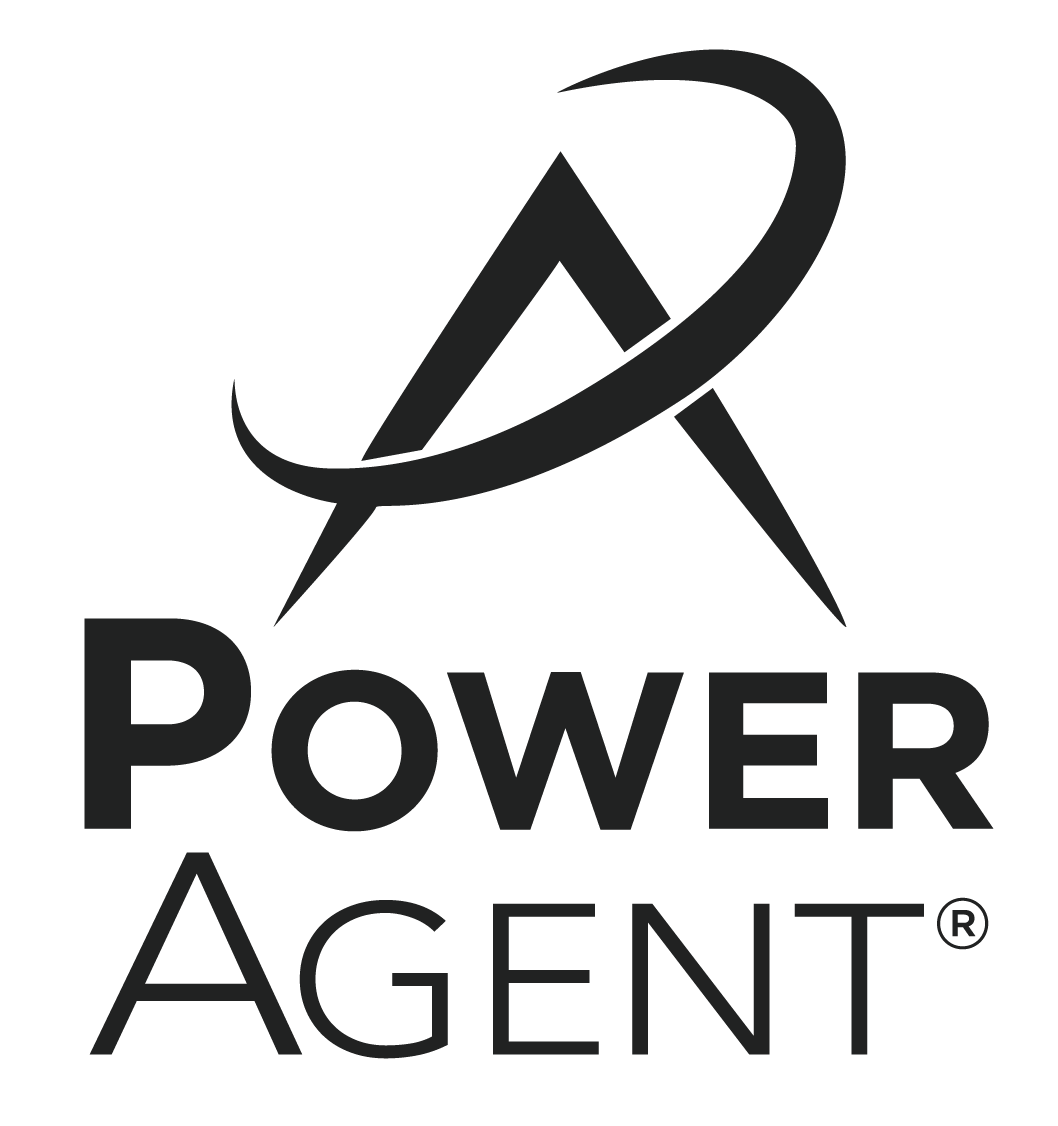